Творческая деятельность   учащихся на уроках  технологии .
Бохан Тамара Петровнаучитель технологии МАОУ СОШ № 3
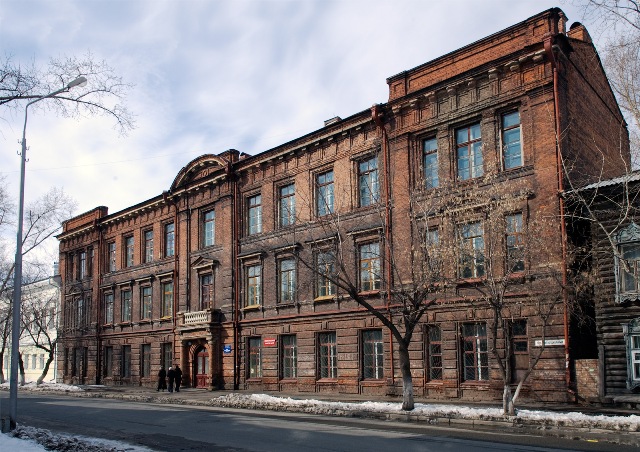 «Воспитание должно неусыпно заботиться, чтобы, с одной стороны, открыть воспитаннику возможность найти себе полезный труд в мире, а с другой - внушить ему неутолимую жажду труда ».К.Д. Ушинский.
Работы 5 классов по  подготовке творческой работы   из природных материалов
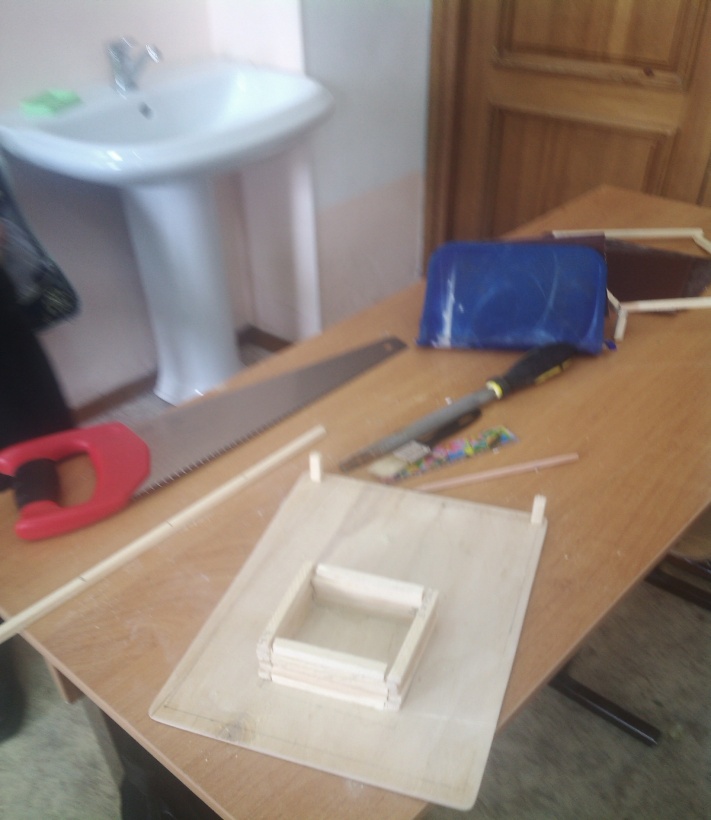 Творческий процесс  сборки макета деревянного домика из штапика.
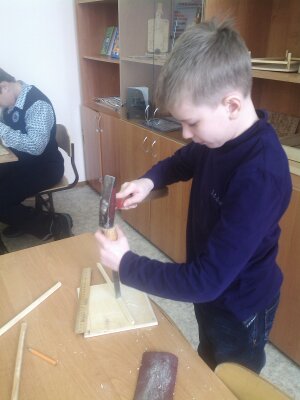 Ребята   в процессе работы  подбирают и обсуждают  украшение своей работы природными  материалами.
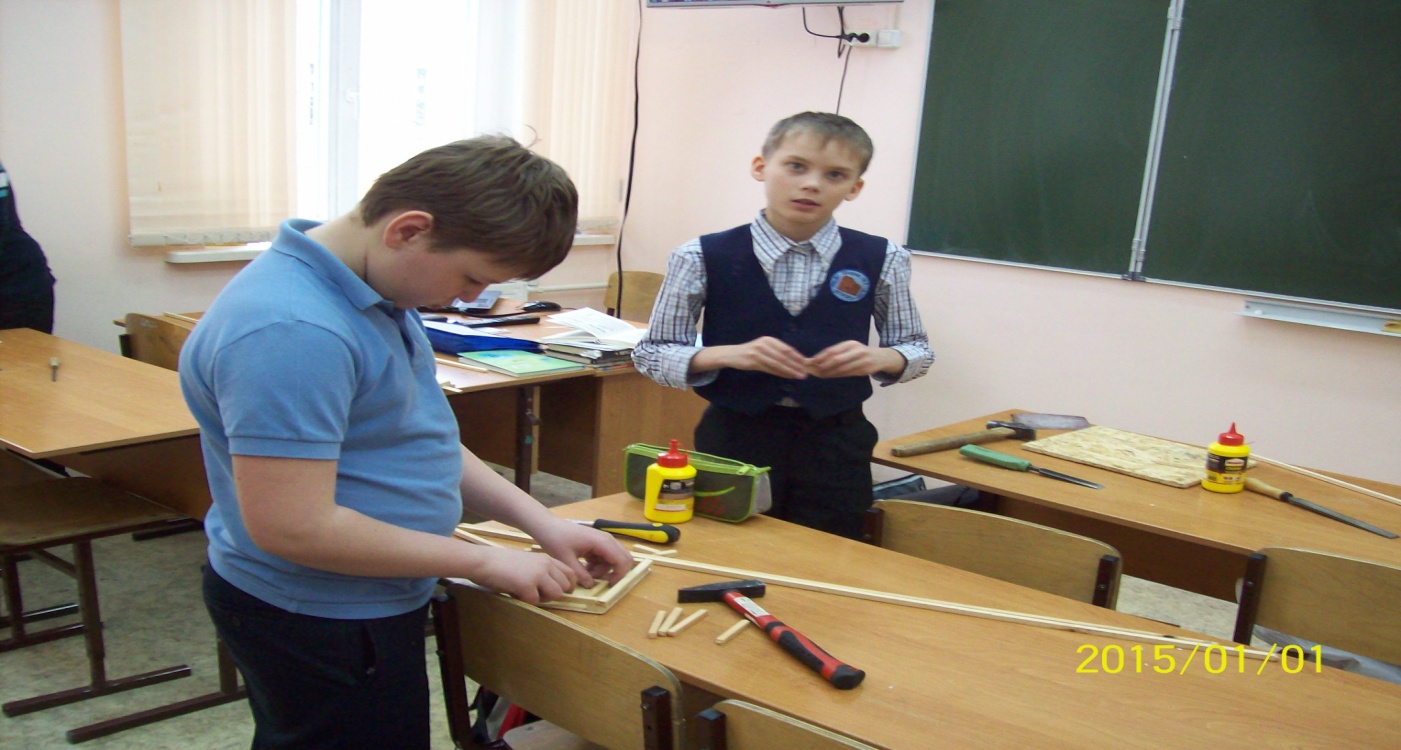 Каждый ученик проявляя творчество видит поделку по разному
Ребята  с большим интересом работают с шишками ,корой ветками.
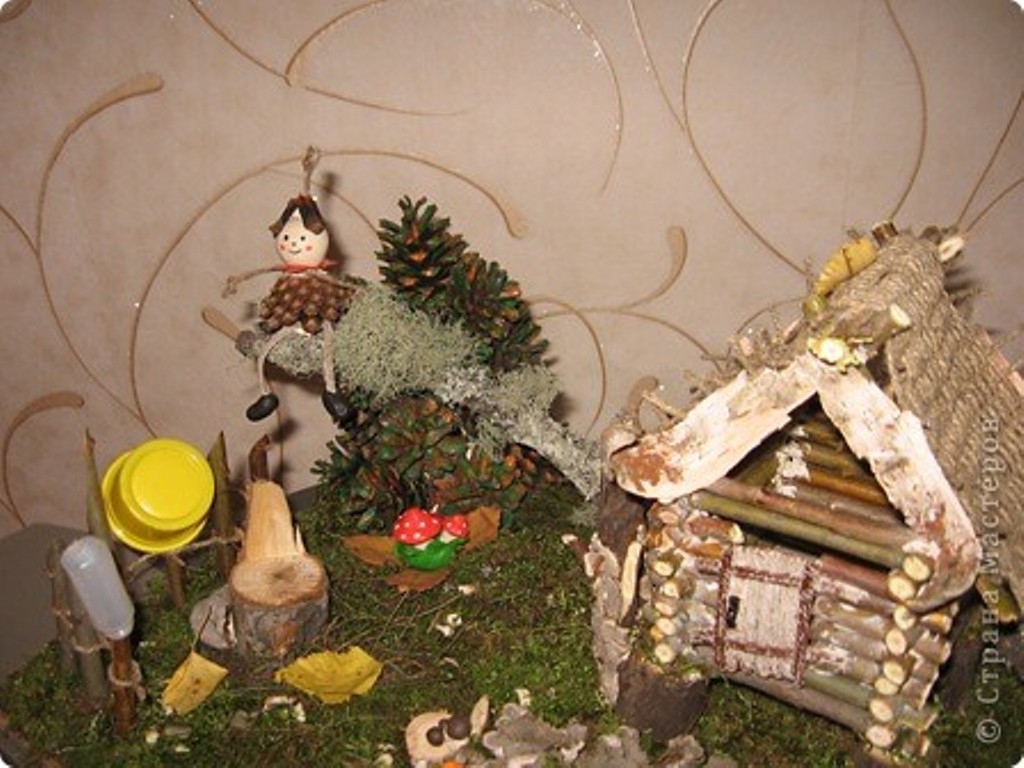 Большой интерес вызывают макеты из спичек.
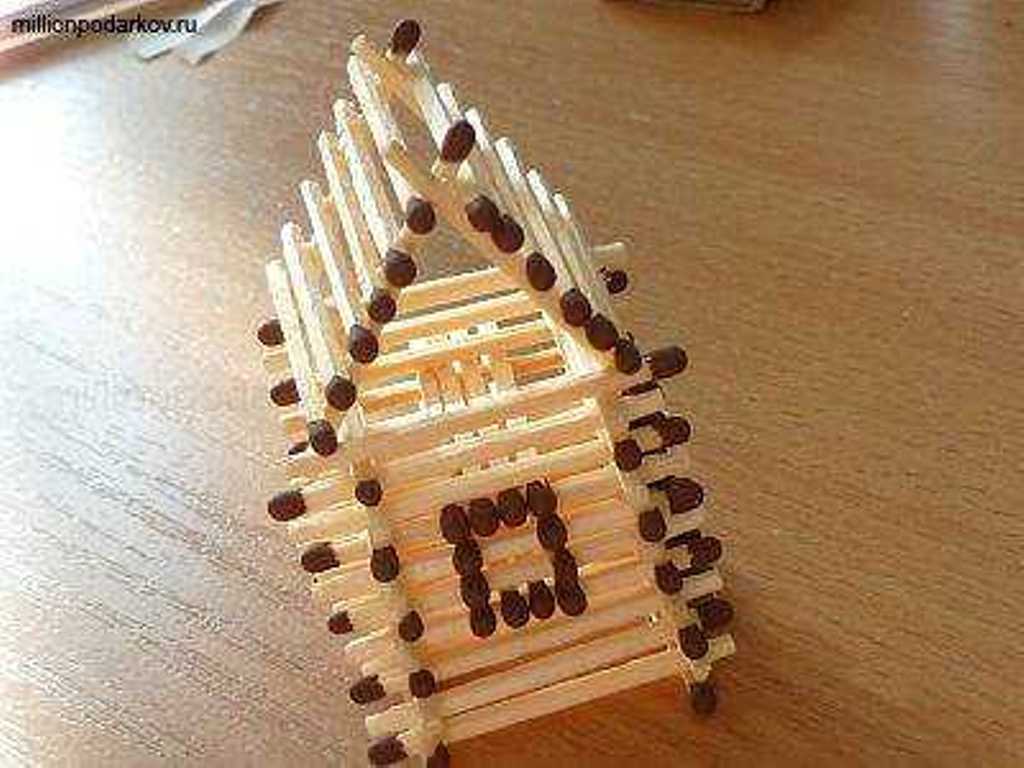 Выжигаем декоративные   изделия  6 класс.
Декоративная рамка с элементами выжигания.
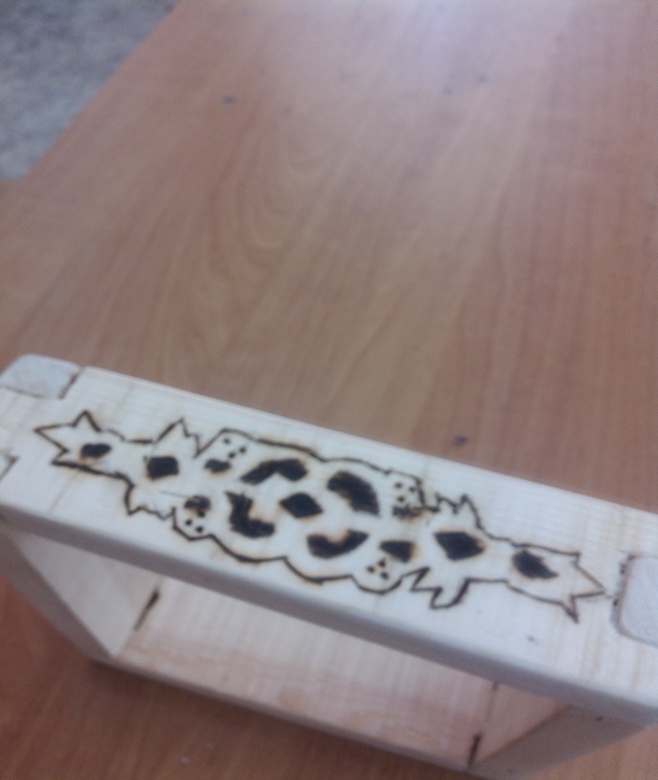 Творческий труд на уроках технологии.
«Мы хорошо знаем, насколько веселее и счастливее  живут люди, которые многое умеют делать, у которых все удается и спорится, которые не потеряются ни при каких обстоятельствах. И наоборот, всегда вызывают нашу жалость те люди, которые перед каждым пустяком становятся в тупик».
А.С. Макаренко.